Unit 3Could you please clean your room?
Section A 1a—2d
WWW.PPT818.COM
Look and say
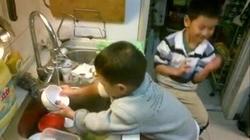 do the dishes
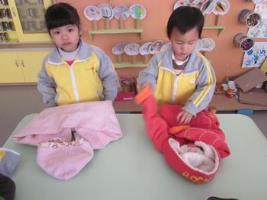 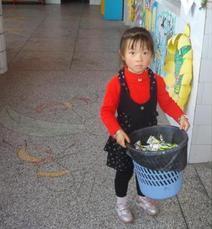 fold  your clothes
take out the rubbish
Look and say
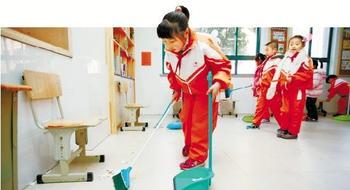 sweep the floor
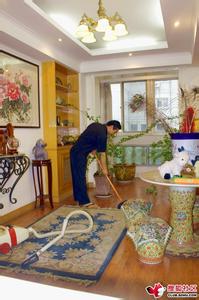 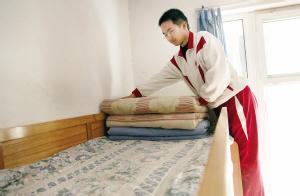 clean the living room
make your bed
What other chores do you know?
wash the car 
wash the clothes
cook / make dinner
go shopping
baby sit brother / sister
…
1b Listen and check
Make conversations
A: Could you please sweep the floor?
B: Yes, sure. Can you do the dishes?
A: Well, could you please do them? I’m  
     going to clean the living room.
B: No problem.
2a Listen and check
2c Make different conversations
A: Could I use your computer?
B: Sorry. I’m going to work on it now.
A: Well, could I watch TV?
B: Yes, you can, but first you have to clean 
     your room.
2d Role-play the conversation:
Q: What chores will Tony have to do?
He will have to take out the rubbish, fold the clothes and do the dishes.
Homework
Please choose one of them as your homework.
A. Remember the new words and   
    expressions of this lesson.  Prepare for 
    the dictation. 
B. Make a new conversation according to
    the conversation in Section A 2d.
Thank you for your attention